2.2 Use a Problem Solving Strategy
Students will be able to:
Use a strategy for word problems
Solve number word problems
Solve percent word problems
Solve simple interest word problems
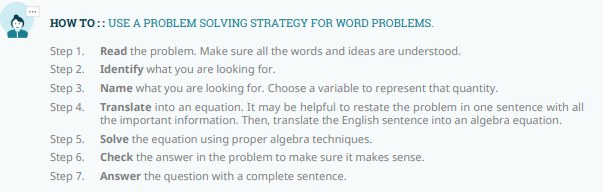 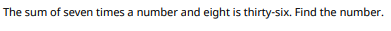 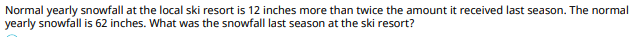 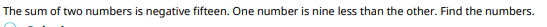 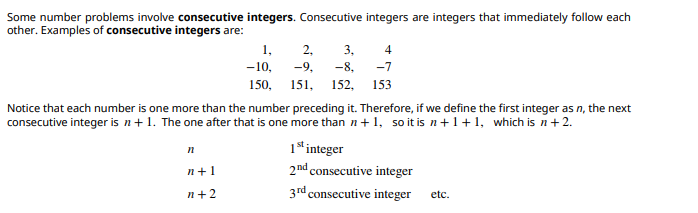 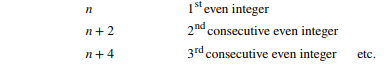 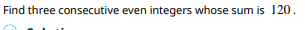 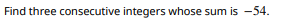 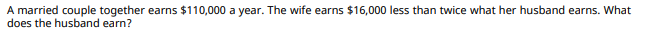 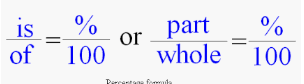 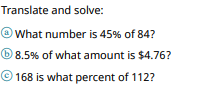 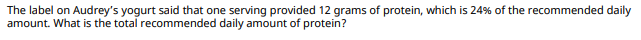 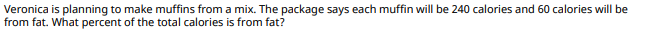 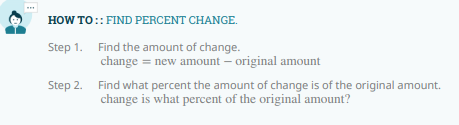 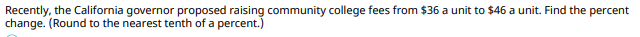 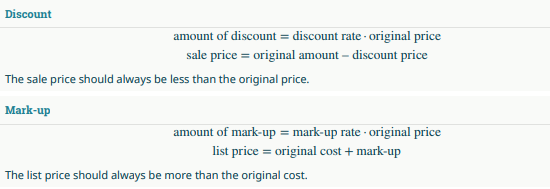 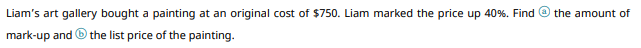 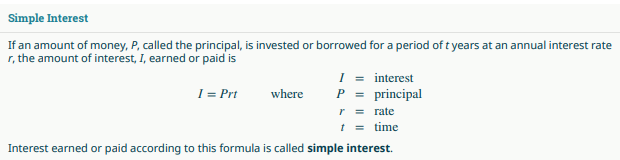 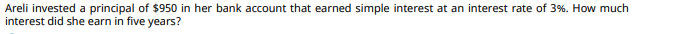 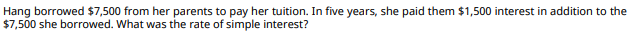